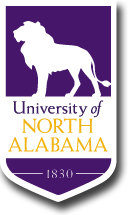 Test Anxiety
Center for Academic Advising and Retention Services (CAARS)
Symptoms of Test Anxiety
Headaches
Feeling nauseous
Loss of appetite
Muscle tenseness
[Speaker Notes: Everyone gets nervous when they are going to take a test, that is normal. In fact, some anxiety can be beneficial by increasing adrenal and focusing on the task at hand. However, some people are so anxious before and during a test that they end up doing poorly, not because they don’t know the material but because they panic and they can not concentrate.]
Symptoms of Test Anxiety
Rapid heart beat
Sweaty hands
Inability to rest well the night before
Inability to focus
[Speaker Notes: Rapid heart beat
Sweaty hands
Inability to rest well the night before
Inability to focus]
Possible Reasons for Test Anxiety
Performance anxiety
Lack of preparation
Poor study habits
[Speaker Notes: Worrying about your performance on the test
Did not prepare enough or properly
Poor study habits]
Possible Reasons for Test Anxiety
Setting unrealistic goals 
Outside pressures from others
Fear of failure
Worrying about the future
[Speaker Notes: Setting unrealistic goals for yourself
Outside pressures from others (example: family, peers, instructors or keeping a scholarship)
Fear of failure
Worrying about the future]
Possible Triggers for Test Anxiety
Talking to other students right before the test
Receiving a test in a format or length you were not expecting
[Speaker Notes: Talking to other students before the test
Receiving a test in a format or length you were not expecting]
Possible Triggers for Test Anxiety
Other students turning in the test in a short period of time
Distractions in the testing room
[Speaker Notes: Other students turning in the test in a short period of time
Distractions in the testing room 
Worrying about the future]
Remedies for Test Anxiety
Be Attentive to Basic Needs
Get plenty of exercise
Take care of physical needs
Get plenty of sleep
Eat something before the test – avoid caffeine
Dress in layers
[Speaker Notes: Exercise is one of the best ways to conquer stress of any kind. Exercising is not only good for you, but it makes you feel better – it releases endorphines. It is an excellent outlet to get out aggression and negative feelings that normally feed anxiety.  
Take care of your physical needs - Lack of sleep and hunger feed anxiety as well.
Dress in layers so that you are not too hot or too cold during the test.]
Learn Positive Self Talk
I CAN do this!
I AM going to pass this
It doesn’t matter if I make a mistake
This one test is not everything and it does not define who I am
I will relax, recall what I studied and do the best I can
[Speaker Notes: Instead of thinking negatively, think positively :
I CAN do this!
I’m prepared
It doesn’t matter if I make a mistake
I will try to relax and recall what I studied and do the best I can
I am going to pass this because I am prepared this time]
Remedy the Anxiety
Come to the testing room ten minutes early
Sit down and relax
Write down your fears
[Speaker Notes: Researchers have found that people with serious test anxiety have improved their performance and lessened their anxiety with this simple exercise. Getting to the room early, sitting down, and writing down the feelings and fears the test taker is experiencing might be the best remedy for test anxiety. You can go to your professor and ask to be able to arrive early for the test. At a minimum, your instructor should allow you to sit in a quiet room and for 10 minutes before the test begins. If you have ongoing anxiety and feel you will truly benefit from being in a room by yourself to take your test, you can go to Disability Support Services to find out more about receiving accommodations.]
Remedy the Anxiety
Before the test begins:
Sit in your chair (desk) in a good posture position
Slowly inhale through your nose
As you inhale, first fill the lower section of your lungs and work your way up to the upper part of your lungs 
Hold your breath for a few seconds
Exhale slowly through your mouth
[Speaker Notes: 1. Sit in your chair (desk) in a good posture position.
2. Slowly inhale through your nose.
3. As you inhale, first fill the lower section of your lungs and work your way up to the upper part of your lungs. 
4. Hold your breath for a few seconds.
5. Exhale slowly through your mouth – let the tension release. 
You can repeat this process but make sure you do not begin to hyperventilate. Make sure your breathing is slow and you hold it in for a time and breath out for a time, it is a cycle.]
Get Help
The University of North Alabama has resources to help you:
	Contact University Student Counseling Services at http://una.edu/counseling/
References
Downing, S. 2008. On course: Strategies for creating  success in college and in life. 5th edition. Boston: Houghton Mifflin Co.
Walther, D. R. 1994. Toolkit for college success. Belmont, CA: Wadsworth Publishing Company 

Berman, J. 2011. Voice of America. Retrieved January 20, 2011 from http://www.voanews.com/english/news/Brief-Written-Exercise-Eases-Test-Anxiety-114204579.html
For More Information
Contact: Heather Unger-Robertson Learning Support Coordinator/Academic AdvisorUniversity of North Alabama
	Keller Hall 119
	256-765-5949
	hurobertson@una.edu